- مقدمة 
- دراسه الجدوى التسويقية
- دراسه الجدوى الفنية
تعريف دراسة الجدوى
-1-هي عبارة عن دراسات علميّة شاملة لكافة جوانب المشروع أو المشروعات المقترحة، والتي قد تكون إمّا بشكل دراسات أوليّة تفصيلية، والتي من خلالها يمكن التوصّل إلى اختيار بديل أوفرصة استثمارية من بين عدة بدائل أوفرص استثمارية مقترحة
 -2-تعرف دراسة الجدوى على أنها مجموعة الدراسات العلمية ( اختبارات – تقديرات ) و التى يتم إعدادها بدقة، لتقرير مدى صلاحية الاستثمار في مشروع معين وتفضيله عن أوجه أخرى للاستثمار
مفاهيم أساسية حول طبيعة الاستثمارتحظى عملية الاستثمار من بين العديد من الفعاليات الاقتصادية بأهمية كبيرة كون الاستثمار يمثل العنصر الحيوي والفعال لتحقيق عملية التنمية الاقتصادية والاجتماعية،
اي زيادة في الاستثمار تودي الى زيادة مضاعفة في الدخل ما يسمي بمضاعف الاستثمار و كذلك زيادة الدخل تودي الى زيادة الاستثمار ما يسمى بمعجل الاستثمار 
العوامل المحددة للاستثمار 
1- العائد 
2- التكلفة وفي حال الاقتراض فان سعر الفائدة يمثل تكلفة الاقراض 
3- التوقعات لتقليل المخاطر بالمستقبل
الاسس و المبادي العلمية في اتخاذ القرار الاستثماري
1-يقوم الاستثمار على اسس علمية تتمثل في تحديد الهدف وجمع المعلومات وتقييم العائد واختيار افضل الفرص 
2- مبدا تعدد الخيارات 
3- مبدا الخبرة و التاهيل 
4- مبدا الملاءمة – تفضيل الاستثمار حسب العائد ودرجة المخاطرة ودرجة الامان 
5- مبدا تنوع المخاطر
أهمية دراسات الجدوى الاقتصادية
1 – تحديد الافضلية النسبية للفرص الاستثمارية 
2 – تحقيق التخصيص الامثل للموارد 
 3- تساعد فى الكشف عن التعارض الذى يمكن ان ينشا بين فائدة المشرروع على المستوى الخاص و المستوى الوطنى
4 – تساعد المستثمر لاتخاذ القرار المناسب بشان الاستثمار فى مشروع معين 
5 – وسيلة عملية لاقناع مراكز التويل لتقديم التمويل المناسب
6 – وسيلة علمية لتقيم المشرع  المقترح  بموضوعية 
7 – تساعد المستثمر على المفاضلة بين فرص الاستثمار 
8 – تساعد فى تعديل خطط الانتاج اذا حدثت متغيرات  طارئة اثنا التنفيذ
مراحل دراسة الجدوى
1- دراسة الجدوى القانونية .
-2 دراسة الجدوى التسويقية.
 3-دراسة الجدوى الفنية و الهندسية .
 4-دراسة الجدوى الاقتصادية والمالية.
5 -معايير تقييم المشروع .
دراسة الجدوى القانونية
موقف الدولة من المشروع 
ا – التسهيلات التى تقدمها الدولة – 
1-اعفاءات من الضرائب  
2-0 اعفاءات من الجمارك 
3- اعانات الانتاج واعانات على المبيعات في الخارج بهدف فتح اسواق جديدة وزيادة حصيلة البلد من النقد الاجنبي و تنشيط الصادرات 
4- فروض رسوم على الواردات لحماية الصناعة المحلية 
5- منح عينية تتمثل في منح الااضي 
6- شبكة مواصلات 
7- تدريب للعمال الجدد 
9-مزاكز للبحوث واعانة التنمية للصناعات 
10- دعم المشروع الجديد – مثل شراء جز من انتاجه
ب – القيود التي تفرضها الدوله 
1- تفرض قيود قيود على اماكن بناء المشروع 
2- تحديد مواصفات البناءومواصفات المواد الاولية 
3- وضع قيود على ساعات العمل و قوانين العمل 
4- شروط التامين الصحي 
5- تحديد اسعار المنتج
الجدوى التسويقية :
الجدوى التسويقية :أهم مرحلة في دراسة جدوى أى مشروع هي تتعلق  بالسوق الحالية و المتوقعة  ينجم عنها قدر من البيانات  و المعلومات التسويقية تسمح بالتنبؤ بحجم المبيعات
اهمية دراسة السوق
1 - الاساس فى القرار للاستمرار فى المشروع او التخلي عنه
2- توجيه المشروع لانتاج الاشكال و المواصفات حسب رغبة المستهلك
3- تحديد حجم الطاقة المشروع 
4- هى الاساس لاعداد الدراسة الفنية
5 – تحديد حجم الكمية المنتظر بيعها وسعر البيع المتوقع
خطوات إعداد و تنفيذ دراسة السوق
1 - وضع توصيف كامل للسلعة – الحجم- الشكل- الجودة – التغليف -
2 – تحديد طبيعة السوق ( داخلية او خارجية) مع توصيف المجتمع الذى توجه اليه السلعة من حيث العدد و الجنس و العادات  و الدخل 
3 – تحديد القدرة الاستيعابية  للسوق الحالية و المتوقعة 
هذا يتطلب 
-تحديد حجم السوق الحالى و المتوقع 
- حصة المشروع الجديد فى السوق الحالى و المتوقعة
عموما دراسة السوق تطلب الخطوات الاتية
اولا تحديد الملامح العامة للسوق الحالية و المتوقع
وهذا يتطلب 
ا – درجة المنافسة هل توجد منافسة ام احتكار
2 – تحديد محددات الطلب
ثانيا مرحلة جمع البيانات التسويقية
البيانات  نوعان اساسية و ثانوية
- البيانات  الثانوية هى البيانات الجاهزة 

- البيانات الاساسية يقوم بها الباحث بنفسه عن طريق 
1- الاستقصاء - عبارة عن مجموعة من الاسئلة لاستقصاء اراء المستهلكين 
2 – الملاحظة – مراقبة متغيرات السوق 
هذا يتطلب تحديد الاتى 
- مجتمع الدراسة 
– اعداداستمارة الاقصاء 
– تحديد اسلوب الدراسة عن طريق الحصر الشامل او اخذ العينات
الاسلوب الاكثرر انتشارا هو اسلوب العينات 
العينات نوعان 
1- العينة العشوائية  او الاحتمالية وتنقسم هذه الى نوعان 
ا- العينة العشوائية البسيطة تستخدم هذه الطريقة عندما تكزن مفردات المجتمع متجانسة 
ب- العينة الطبقية – تستخدم عندما تكون مفردات المجتمع غير متجانسة 
 2- العينة الاحتمالية  تتسم هذه بالتحيز يتم اختيار مفردات المجتمع اعتمادا على الراي الشخصي
ثالثا مرحلة معالجة و تحليل البيانات – تصنيف  وتبويب و جدولة البيانات – الحاسوب 
رابعا مرحلة تقديرالطلب على السلعة موضوع  الدراسة
تقدير حجم الطلب يساعد فى تقدير احتياجات المشروع من الالات و المادة الخامة و غيرها
النماذج الاقتصادية لتحليل الطلب المتوقع
1- نموذج متوسط استهلاك الفرد 
قسمة الاستهلاك الفعلي على عدد السكان 
2- المرونات 
مرونة الطلب السعرية  
=التغير النسبي  في حجم الطلب مقسوما على التغير النسبي في السعر 
مرونة القوس
دراسة الجدوى الفنية
هي تلك الدراسة المتعلقة بتحديد مدى قابلية المشروع موضع الدراسة للتنفيذ من عدمه , مأخوذا في الاعتبار النتائج  الايجابية للدراسة البيئية والتسويقية التي أعدت للمشروع من قبل
اهمية دراسة الجدوى الفنية
1 – تقدير راس المال – ارض – مبانى – معدات - وقود
2 – تحديد المواقع البديلة للمشروع – المكان الانسب 
3 – حجم المشروع – الطاقة الانتاجية 
4 – تحديد مصادر الحصول على الاحتياجات
5- تحدد الحصول على حق التصنيع
الاثار السالبة لضعف دراسة الجدوى الفنية
1 – ظهور اختناق  بين خطوط الانتاج – عدم التناسق بين مراحل الانتاج ( وجود  خط معطل واخر بطاقة زائدة )
2 – اختيار اساليب فنية  غير ملائمة – طرق انتاج غير مناسبة  
3 – ارتفاع تكاليف الحصول على التكنولوجيا
مكونات دراسة الجدوى الفنية
1- اختيار حجم المشروع -دراسة الطاقة الانتاجية 
2- اختيار موقع  المشروع
3-  اختيار الاساليب الانتاجية الملائمة
[Speaker Notes: ذ]
اولا دراسة الطاقة الانتاجية  واختيار الحجم الملائم للمشروع
العوامل الموثرة فى اختيار حجم المشروع
1- حجم الموارد الاقتصادية المتاحة
 2 - حجم السوق الفعلى والمتوقع
الطرق المستخدمة فى تحديد حجم المشروع
1 - اسلوب تحليل التعادل
تعريف نقطة التعادل :
نقطة التعادل تساعد فى تحديد اقل مستوى من الانتاج دون الوقوع فى خسائر 
 نقطة التعادل = الإيراد الكلي = التكاليف الكلية
الايراد الكلي = حجم المبيعات  مضروبا في السعر 
التكاليف الكلية = التكلفة الثابتة + التكلفة المتغيرة
حجم التعادل =                   التلكاليف    الثابتة                                 (الايراد المتوسط)سعر بيع الوحدة – التكاليف المتوسطة المتغيرة: التكاليف المتوسطة المتغيرة  = التكاليف المتغيرة الكلية مقسوما على عدد الوحدات المنتجة
ب - حجم التعادل كنسبة من الطاقة الانتاجية
حجم التعادل كنسبة من الطاقة الانتاجية       =    حجم التعادل                                                       -                                                         ------------   *100
                                                           الطاقة الكلية
ج - قيمة التعادل النقدي
التكاليف الثابتة
قيمة التعادل النقدي  =    ــــــــــــــــــــــــــــــــــــــــــــــــــــــــــــــــ 
                                     1  -   تكلفة الوحدة المتغيرة 
                             ـــــــــــــــــــــــــــــــــــــــ
                 سعر بيع الوحدة
د- قيمة التعادل النقدي كنسبة من الطاقة الانتاجية
قيمة التعادل النقدي       * 100
قيمة التعادل النقدي كنسبة من الطاقة الانتاجية  =    الطاقة الانتاجية الكلية *سعر البيع
إحمالى الإيرادات
إجمالى
التكاليف
ربح
نقطة التعادل
ريال
تكاليف متغيرة
خسارة
تكاليف ثابتة
صفر
حجم الإنتاج أو مستوى النشاط
نموذج عملى
توفرت لدينا البيانات التالية عن مشروع تدرس جدواه الاقتصادية ولسنة تشغيل عادية ( السنة الرابعة مثلا):
سعر بيع الوحدة = 25 جنية 
التكاليف الثابتة = 100000 جنية
تكلفة الوحدة المتغيرة = 15 جنية
طاقة المشروع الكلية = 20000 وحدة
المطلوب
1 - حجم التعادل كنسبة من الطاقة الانتاجية       
2 - قيمة التعادل النقدي كنسبة من الطاقة الانتاجية
التكاليف الثابتة
حجم التعادل    = ـــــــــــــــــــــــــــــــــــــــــــــــــــــــــــــ         
        سعر بيع الوحدة  -  تكلفة الوحدة المتغيرة.
  
      =            100000=  وحدة10000
----------   
15-25
هذا المستوى من الانتاج لايحقق ربح و لا خسارة
حجم التعادل كنسبة من الطاقة الانتاجية       

=    حجم التعادل                                               
     -------------  *100    =     10000  
     الطاقة الكلية                --------   * 100  = 50%
                                  20000
هذا يعنى ان نقطة التعادل للمشروع كنسبة من الطاقة الانتاجية تتحقق عندما  يشتغل المشروع ب 50% من طاقته الانتاجية و لا يحقق المشروع ربح و لا خسارة
التكاليف الثابتة
قيمة التعادل النقدي  =    ــــــــــــــــــــــــــــــــــــــــــــــــــــــــــــــــ
                                     1  -   تكلفة الوحدة المتغيرة
               ـــــــــــــــــــــــــــــــــــــــ
        سعر بيع الوحدة


  100000
             =                                                     =             250000$
 1-  15  
       -----
25
قيمة التعادل النقدي
قيمة التعادل النقدي كنسبة من الطاقة الانتاجية  =    الطاقة الانتاجية الكلية *سعر البيع


 =   250000          * 100     =   50%
       20000*25
هذا يعنى ان المشروع يحقق  تعادله عندما  يشتغل المشروع ب 50% من طاقته الانتاجية و لا يحقق المشروع ربح و لا خسارة
2- العوامل المؤثرة في اختيار حجم او طاقة المشروع 
ا- حجم الموارد الاقتصادية المتاحة 
ب- حجم السوق الفعلي و المتوقع
- اذا كان توجد منافسة  كاملة  السوق لا يشكل عامل مؤثرا في اختيار حجم المشروع 
- اذا حجم السوق محدود  فان حجم الطاقة الصغيرة هي المفضلة 
-ج- قيود فنية على حجم الطاقة : قيود فنية توثر على حجم الطاقة مثل تحديد حد معين للانتاج لا يمكن تجاوزه
ثانيا اختيار الاساليب الانتاجية الملائمة
وهذا يشمل 
- المفاضلة بين المستويات المختلفة للتكنولوجيا( اختيار التكنولوجيا التى تتناسب مع توفر الايدى  العاملة المهرة و توفر مستلزمات الانتاج المحلية
- الطاقة الانتاجية لكل بديل 
- تكاليف التركيب  و التشغيل 
- العمر الانتاجي  للبديل الذى تم اختياره
- متى توفر القوى العاملة لتشغيل الالة 
- مستوى جودة المنتج فى نطاق استخدام كل بديل
- سهولة الاستخدام و متى توفر قطع الغيار 
- متى توفر الطاقة و نوعها
 - درجة الامان في التشغيل 
علي ضؤ اختيار الاسلوب الانتاجي الملائم يجري 
1- تحديد تفصيلي للسلع المراد انتاجها 
2- تحديد التجهيزات و المستلزمات تمطلوبة لكل مرحلة
وهذا يتطلب نوع الالات  و العدد ووسائل النقل و نوع المواد الخامة 
3-تقدير احتياجات المشروع من القوى العاملة 
4- تجهيز الاحتياجات المطلوبة للوظائف 
5- تحديدالمساحة المطلوبة للمشروع
ثالثا دراسة و اختيار موقع  المشروع
1 – الخصائص الفنية و الطبيعية للمنطقة – خاصة المشاريع الزراعية – التربة – المناخ 
2 - كلفة الحصول على الارض
3 – قوانين الاستثمار السائدة 
4 – مدى توفر الوقود   القوى المحركة و المياة – يقلل التكاليف 
5 – مدى قرب الموقع من مستلزمات الانتاج و اسواق التصريف 
يقلل التكاليف بعض المستلزمات قد تكون كبيرة او سريعة التلف 
يفضل اختيار الموقع قرب اسواق التصريف يسهل النقل و يقلل التكاليف ويسمح تقديم خدمةة افضل 
6 –القرب من الطرق الرئيسية  و مكان النقل
الجدوى الاقتصادية
الجدوى الاقتصادية:
الجدوى الاقتصادية: 
هى عبارة عن  تقدير التكاليف الموقعة للمشروع
التكاليف نوعان 
ا – التكاليف الاستثمارية 
ب – تكاليف التشغيل
اولا التكاليف الاستثمارية : تشمل 
1 - الاستثمار المبدئى
2 – راس المال العامل لفترة التشغيل الاولى
3 – التكاليف الاستثمارية اللاحقة 
1 - الاستثمار المبدئى  هو عبارة عن الانفاق الاستثمارى اللازم لاقامة المشروع و تجهيزه
يتكون الاستثمار المبدئى من 
ا – تكاليف التاسيس ( الاستثمارات الثابتة غير الملموسة 
ب – تكاليف الانشاء (الاستثمارات الثابتة الملموسة
ا-  تكاليف التاسيس ( الاستثمارات الثابتة غير الملموسة ) 
عبارة عن كل الانفاق الاستثمارى الخاص بانشاء المشروع  ما عدا  الانفاق  على الاصول الثابتة وهى تشمل 
- تكاليف الدراسات السابقة لانشاء المشروع 
- تكايف التسجيل  و الحصول على البيانات( التراخيص)
- المصروفات الادارية حتى بدء التشغيل – الاجارات و اجور العاملين و البريد و الهاتف 
- نفقات تنظيم المشروع الجديد- نظم داخلية كنظام التخزين والبيع و المحاسبة و السكرتارية و السجلات و الارشيف
ا-  تكاليف التاسيس ( الاستثمارات الثابتة غير الملموسة ) 
عبارة عن كل الانفاق الاستثمارى الخاص بانشاء المشروع  ما عدا  الانفاق  على الاصول الثابتة وهى تشمل 
- تكاليف الدراسات السابقة لانشاء المشروع 
- تكايف التسجيل  و الحصول على البيانات( التراخيص)
- المصروفات الادارية حتى بدء التشغيل – الاجارات و اجور العاملين و البريد و الهاتف 
- نفقات تنظيم المشروع الجديد- نظم داخلية كنظام التخزين والبيع و المحاسبة و السكرتارية و السجلات و الارشيف
- تكاليف المكاتب الاستشارية – بيوت الخبرة 
-نفقات التمويل فى فترة الانشاء – فوائد القرض و شراء المعدات
تكاليف شراء حقوق التصنيع (كالعلامة التجارية )
تكاليف الدعاية و الاعلان 
تكاليف السفر و التنقل و الاستيراد
ب- تكاليف الانشاء (الاستثمارات الثابتة الملموسة )
 تكاليف الاراضى و تجهيزاتها 
تكاليف المبانى و الانشاءات – مبانى – خزانات – طرق داخل المشروع 
 تكاليف الالات و المعدات – شراء الات – كمبيوتر 
 تكاليف الاثاث و المفروشات 
تكاليف قطع الغيار
2 – راس المال العامل لفترة التشغيل الاولى
هو عبارة عن الاصول قصيرة الاجل ويتكون من 
 - قيمة المخزون –( المادة الخامة – قطع الغيار )
- مجموعة الاصول النقدية ( نفقات ادارية وانتاجية و تسويقية 
3– التكاليف الاستثمارية اللاحقة 
تشمل تكاليف المعدات و التجهيزات التى يحتاج لها المشروع لاحقا + تكاليف التوسيع المحتملة
ثانيا – تكاليف التشغيل
وتشمل 
المستلزمات السلعية (المادة الخامة –القود و الزيوت –قطع الغيار- التعبية و التغليف – المياة و الانارة )
 اجور القوى العاملة 
 المستلزمات الخدمية (الصيانة – خدمات الابحاث – الدعاية و الاعلان – النقل و المواصلات – استئجار الالات – الهاتف-
التكاليف نوعان ثابتة و متغيرة – الفرق بينهما 
الطاقة المرتبطة بتشغيل الالات تكاليف متغيرة اما الطاقة للتبريد و التدفئة تعتبر ثابتة
تقدير بنود التكاليف الاستثمارية
تحليل التكاليف الاستثمارية:
غالبا ما تتطلب دراسات الجدوى تحليل التكاليف الاستثمارية وفقاً لمعايير معينة مثل حساب الأهمية النسبية:
حيث يتم تحليل نسبة كل بند إلى إجمالي التكاليف
حساب الأهمية النسبية = تكلفة البند 
                اجمالى التكاليف الاستثمارية
حالة تطبيقية فيما يلي بيان ببنود التكاليف الاستثمارية المقدرة بالعملة المحلية (الريال) لأحد المشروعات:
المطلوب/ تحليل التكاليف الاستثمارية حسب الاهمية النسبية لكل بند
اهم بند هو الآلات و المعدات
مصادر التمويل  Financing Resources
تمويل الاستثمار
ﻴﺤﺘﺎﺝ ﺍﻟﻤﺸﺭﻭﻉ ﺇﻟﻰ ﺘﻤﻭﻴل ﻟﺸﺭﺍﺀ ﺍﻟﻤﻌﺩﺍﺕ ﻭﺍﻵﻻﺕ ﻭﺘﺠﻬﻴﺯ ﻤﻜﺎﻥ ﺍﻟﻌﻤل ﻭﺸﺭﺍﺀ ﺍﻟﻤﻭﺍﺩ ﺍﻟﺨﺎﻡ ﻤﺼ ، ﻭﺘﻐﻁﻴﺔ ﺍﻟﻤﺼﺭﻭﻓﺎﺕ ﺍﻟﺘﺸﻐﻴﻠﻴﺔ ﺍﻷﺨﺭﻯ 
ﻴﺘﻤﻴﺯ ﺍﻟﻌﺼﺭ ﺍﻟﺤﺎﻟﻲ ﺒﺘﻭﺍﻓﺭ ﺍﻟﻌﺩﻴﺩ ﻤﻥ  مصادرﺎ ﺍﻟﺘﻤﻭﻴل  ، ﺍﻟﺘﻘﻠﻴﺩﻴﺔ ﻭﺍﻟﻤﺴﺘﺤﺩﺜﺔ ﻭﺍﻷﺭﺒـاح ﺍﻟﻤﺤجوﺯﺓ بدﺀﹰﺍ ﺒﺎﻟﻤﺼﺎﺩﺭ ﺍﻟﺫﺍﺘﻴﺔ ﻜﺭﺃﺱ ﺍﻟﻤﺎل ﻭﺍﻨﺘﻬﺎًﺀ ﺒﺎﻟﻤﺼﺎﺩﺭ ﺍﻟﺨﺎﺭﺠﻴﺔ ﻜﺎﻻﻗﺘﺭﺍﺽ ﺍﻟﺒﻨﻜﻲ ، ﻭﺇﺼﺩﺍﺭ ﺍﻟﺴﻨﺩﺍﺕ
ﺃﻭﹰﻻ  : ﺍﻟﺘﻤﻭﻴل ﻗﺼﻴﺭ ﺍﻷﺠل Short Term Financing     ﻴﻘﺼﺩ ﺒﺎﻟﺘﻤﻭﻴل ﻗﺼﻴﺭ ﺍﻷﺠل ﺘﻠﻙ ﺍﻷﻤﻭﺍل ﺍﻟﺘﻲ ﺘﺤﺼل ﻋﻠﻴﻬﺎ ﺍﻟﺸﺭﻜﺔ ﻤﻥ ﺍﻟﻐﻴﺭ ﻭﺘﻠﺘﺯﻡ ﺒﺴﺩﺍﺩﻫﺎ ﻓﻲ ﻤﺩﺓ ﻻ ﺘﺘﺠﺎﻭﺯ ﻭﺍﺤﺩﺍ ﻋﺎﻤﺎ  
ﻴﻤﻜﻥ ﺤﺼﺭ ﻫﺫﻩ ﺍﻟﻤﺼﺎﺩﺭ ﻓﻲ مجموعتين، ، 
- ﺍﻻﺌﺘﻤﺎﻥ ﺍﻟﺘﺠﺎﺭﻱ
- ﺍﻻﺌﺘﻤﺎﻥ ﺍﻟﻤﺼﺭﻓﻲ
١  . ﺍﻻﺌﺘﻤﺎﻥ ﺍﻟﺘﺠﺎﺭﻱ Trade Credit 
ﻴﺤﺘل ﺍﻻﺌﺘﻤﺎﻥ ﺍﻟﺘﺠﺎﺭﻱ ﺍﻟﻤﺭﺘﺒﺔ ﺍﻷﻭﻟﻰ ﻤﻥ ﺤﻴﺙ ﺍﻷﻫﻤﻴﺔ ﻓﻲ ﺍﻟﻤﺯﻴﺞ ﺍﻟﺘﻤـﻭﻴﻠﻲ ﻗﺼـﻴﺭ ﺍﻷﺠـل 
ﺘﺯﺩﺍﺩ ﺃﻫﻤﻴﺔ ﻫﺫﺍ ﺍﻟﻨﻭﻉ ﻤﻥ ﺍﻟﺘﻤﻭﻴل ﺨﺎﺼﺔ ﻓﻲ ﺍﻟﺸﺭﻜﺎﺕ ﺍﻟﺼﻐﻴﺭﺓ ﻭﺍﻟﺤﺩﻴﺜﺔ ﺍﻟﺘﻜـﻭﻴﻥ؛  ﻨﻅـﺭﹰﺍ ﻟﺼـﻌﻭﺒﺔ  ﺤﺼﻭﻟﻬﺎ  ﻋﻠﻰ ﻗﺭﻭﺽ ﺃﻭ ﺘﺴﻬﻴﻼﺕ ﻤﺼﺭﻓﻴﺔ،
ﻴﻨﺸﺄ ﻫﺫﺍ ﺍﻟﻤﺼﺩﺭ ﺍﻟﺘﻤﻭﻴﻠﻲ ﻋﻥ ﺴﻴﺎﺴﺔ  ﺍﻟﺸـﺭﺍﺀ ﺍﻵﺠـل  ﺍﻟﺘﻲ  ﺘﻤﻜﻥ ﺍﻟﻤﺸﺘﺭﻱ ﻤﻥ ﺍﻟﺤﺼﻭل ﻋﻠﻰ ﺍﻟﺒﻀﺎﺌﻊ ﻤﻥ ﺍﻟﺒﺎﺌﻊ ﻤﺒﺎﺸﺭﺓ،  ﻤﻘﺎﺒل ﻭﻋﺩ ﺒﺴﺩﺍﺩ ﻗﻴﻤﺘﻬﺎ ﻓـﻲ ﻭﻗـﺕ  ﻻﺤﻕ ﻓﻲ ﺍﻟﻤﺴﺘﻘﺒل ،
٢  . ﺍﻻﺌﺘﻤﺎﻥ ﺍﻟﻤﺼﺭﻓﻲ Short- Term Bank Loans  ﻴﻘﺼﺩ ﺒﺎﻻﺌﺘﻤﺎﻥ  اﻟﻤﺼﺭﻓﻲ ﺍﻟﻘﺭﻭﺽ ﺃﻭ ﺍﻟﺘﺴﻬﻴﻼﺕ ﺍﻟﻤﺼﺭﻓﻴﺔ ﺍﻟﺘﻲ ﺘﺤﺼل ﻋﻠﻴﻬـﺎ ﺍﻟﺸـﺭﻜﺔ ﻤـﻥ ﺍﻟﻤﺼﺎﺭﻑ ﻭﺍﻟﻤﺅﺴﺴﺎﺕ ﺍﻟﻤﺎﻟﻴﺔ، 
ﻴﺤﺘل ﻫﺫﺍ ﺍﻟﻨﻭﻉ ﻤﻥ ﺍﻻﺌﺘﻤﺎﻥ ﺍﻟﻤﺭﺘﺒﺔ ﺍﻟﺜﺎﻨﻴﺔ ﺒﻴﻥ ﻤﺼﺎﺩﺭ ﺍﻟﺘﻤﻭﻴـل ﺍﻟﺘـﻲ  
ﻴﺘﻤﻴﺯ ﻫﺫﺍ ﺍﻟﻨﻭﻉ ﻤﻥ ﺍﻟﺘﻤﻭﻴل ﺒﺎﻟﻤﺭﻭﻨـﺔ
ﻴﻜﻭﻥ ﺍﻻﺌﺘﻤـﺎﻥ   ﺍﻟﻤﺼﺭﻓﻲ ﻋﻠﻰ ﺼﻭﺭﺓ  ﻨﻘﺩﻴﺔ ﺘﻤﻜﻥ ﺍﻟﻌﻤﻴل ﺍﻟﻤﻘﺘﺭﺽ   ﻤﻥ ﺍﺴﺘﺨﺩﺍﻡ ﺤﺼـﻴﻠﺔ ﺍﻟﻘـﺭﺽ ﺃﻭ ﺍﻟﺘﺴـ ﻬﻴﻼﺕ ﺍﻟﻤﺼﺭﻓﻴﺔ ﺍﻟﻤﻤﻨﻭﺤﺔ ﻓﻲ ﺍﻟﻤﺠﺎﻻﺕ ﺍﻟﺘﻲ ﻴﺭﻴﺩﻫﺎ .
ﺘﻜﻠﻔﺔ ﺍﻻﺌﺘﻤﺎﻥ ﺍﻟﻤﺼﺭﻓﻲ
ﺘﺘﺄﺜﺭ ﺘﻜﻠﻔﺔ ﺍﻻﺌﺘﻤﺎﻥ ﺍﻟﻤﺼﺭﻓﻲ ﺒﺎﻟﻌﺩﻴﺩ ﻤﻥ  العوامل اهمها 
- الشروط  التى تفرضها البنوك على المستثمر مثل الرهونات و الضمانات الشخصية و طريقة السداد
- ﺍﻟﻭﻀﻊ ﺍﻻﻗﺘﺼﺎﺩﻱ ﺍﻟﺴـﺎﺌﺩ، 
- ﻤﻌـﺩﻻﺕ ﺍﻟﻔﺎﺌـﺩﺓ  ﺍﻟﺴﺎﺌﺩﺓ ﻓﻲ ﺍﻟﺴﻭﻕ ...ﺍﻟﺦ .
ثانيا مصادر  ﺍﻟﺘﻤﻭﻴل ﻁﻭﻴل اﻷﺠل  Long Term Financing 
ﺍﻻﻋﺘﻤﺎﺩ ﻋﻠيه ﻓﻲ ﺘﻤﻭﻴـل ﻋﻤﻠﻴـﺎﺕ  ﺍﻟﺘﻭﺴﻊ ﻭﺍﻟﺘﺤﺴﻴﻨﺎﺕ ﺍﻟﺘﻲ ﺘﻨﻭﻱ ﺍﻟﺸﺭﻜﺔ ﺍﻟﻘﻴﺎﻡ ﺒﻬﺎ ﻭﺍﻟﻤﺘﻤﺜﻠﺔ ﺒﺸﺭ ﺍﺀ ﺍﻵﻻﺕ ﻭﺍﻟﻤﻌﺩﺍﺕ ﻭﺍﻟﻤﺒﺎﻨﻲ ﻭﺍﻷﺼﻭل ﻁﻭﻴﻠﺔ ﺍﻷﺠل ﺍﻟﻤﺨﺘﻠﻔﺔ
يتكون ﺍﻟﺘﻤﻭﻴل ﻁﻭﻴل ﺍﻷﺠل من
1 - ﺍﻷﺴﻬﻡ ﺍﻟﻌﺎﺩﻴﺔ 
ﺘﻤﺜل ﺍﻷﺴﻬﻡ ﺍﻟﻌﺎﺩﻴﺔ قرض دائم لا يعاد دفعه ﺭﺃﺱ ﺍﻟﻤﺎل ﺍﻷﺴﺎﺴﻲ ﻟﻠﺸﺭﻜﺔ ﺍﻟﻤﺴﺎﻫﻤﺔ، ﻭﻫﻲ ﻜﺫﻟﻙ ﺍﻟﻤﺼـﺩﺭ ﺍﻟﺭﺌﻴﺴـﻲ   ﻟﺘﻤﻭﻴل ﺍﻟﺸﺭﻜﺔ ﻭﺘﻜﻭﻴﻥ ﺭﺃﺴﻤﺎﻟﻬﺎ 
المساهمين يعتيرون مالكون وله حق التصويت و التداول و حق المشاركة في الارباح و الخسائر
2 - ﺍﻷﺴﻬﻡ ﺍﻟﻤﻤﺘﺎﺯﺓ     
ﻴﻤﺜل ﺍﻟﺴﻬﻡ ﺍﻟﻤﻤﺘﺎﺯ ﻤﺴﺘﻨﺩ ﺤﺼﺔ ﻓﻲ ﻤﻠﻜﻴﺔ وتكلفة لاسهم الممتاز عبارة عن العائد المحقق من الاستثمارات 
يتميز ﺤﺎﻤﻠـﻪ بكل حقوق الاسهم العادية ولا يصوتون في الجمعية العمومية و الاولوية في الارباح و في التصفية  الابالاتى
3 - الأرباح المحتجزةمن مصادر التمويل طويل الأجل الأرباح المحتجزة وهى جزء من أرباح الأسهم يتم خصمه واضافته إلى رأس المال سياسة تبرير احتجاز الارباح 
- تعزيز قوة الموسسة لتمويل الفرص الجديدة 
- تفضل عند ما يكون العائد اعلى من عائد حملة الاسهم العادية 
-تكون عنصر تمويل ارخص اذا تم خصمها من الضريبة
4 - القروض طويلة الاجل :
مديونية على الشركة تحصل عليها لتلبية متطلبتها التوسعية و تحصل عليها من الجهات الاقراضية كالبنوك .
5- السندات 
تشكل التزام على الموسسة ولها تاريخ استحقاق 
الاقتراض كمصدر تمويل ارخص نسبيا واقل مخاطر
معايير تقييم المشاريع
يقصد بها دراسة وتحليل المشروعات بهدف قبول تحديد المشروع الافضل
مبادى و مفاهيم اساسية
معايير التقييم الجزئية : تتعلق بانتاجية عنصر واحد للتقييم مثلا انتاجية العامل او عنصر راس المال 
معايير التقييم الشاملة : : تتعلق بانتاجية كل عناصر الانتاج مثل معيار معدل العائد الداخلى وفترة الاسترداد و صافي القيمة الحالية 
المشاريع المستقلة و الغير مستقلة 
المشاريع المستقلة لا تتأثر ارباحها بإقامة مشاريع اخرى على عكس الغير مستقلة التى تتاثر بإقامة مشاريع اخرى
التدفقات النقدية للمشروع cash flow
هى الايرادات و النفقات 
الايراد تدفق نقدي داخلي 
الانفاق تدفق نقدى خارجي : الانفاق يتمثل في 
1-الانفاق الاستثماري مثل الاستثمار المبدئي او راس المال العامل و الاستثمار اللاحق  )
2- الانفاق التشغيلي هو التدفقات النقدية السنوية الجارية 
صافى التدفقات النقدية السنوية الجارية : وهى عبارة التدفقات النقدية السنوية الجارية الداخلة - التدفقات النقدية السنوية الجارية الخارجية
اهلاك الاصول الثابتة لا تحسب تدفق نقدي 
شراء الاصول يحسب تدفق نقدي ولكن اهتلاك الاصول الثابتة  لا يعتبر تدفق 
اذا حسبنا الاهلاك تدفق نقدي هذا يعني تكاليف الاصول الثابتة تم حسابها مرتين تدفق نقدي مرة عند شراء الاصل ومرة عند تسجيل اعباء الاهلاك
تسديد الاعباء المالية للقرض و الفائدة عليه لا تعتبر تدفق نقدي لان هذه الاعباء تمثل جزء او كل التكاليف الاستثمارية 
والتكاليف الاستثمارية تعتبر تدفق نقدي فلا نحسب الاعباء منعا للازدواجية
القيمة  الحالية     P=
المبلغ المستقبلي S
سعر الفائدة r  =       
الزمن       t  =
معيار القيمة الحالية الصافية للمشروع NPV
الفصل الثامن
احتساب القيمة الحالية الصافية للمشروع NPV 
يحسب هذا المعيار القيمة الزمنية للتدفقات النقدية الصافية
وهو عبارة عن طرح القيمة الحالية للتدفقات النقدية الاستثمارية من مجموع القيمة الحالية لصافي التدفقات النقدية السنوية الجارية كالاتى
معيار القيمة الحالية الصافية
t=n                                    t=n  
NPV =      ∑    (  Rt  - Ct )   -     ∑        Dt___  
                t=0       ( 1+r)t         t=0  ( 1+r)t
: NPV  القيمة الحالية الصافية للمشروع.
t          :   عدد سنوات التشغيل.
Rt          :  	التدفقات النقدية السنوية الداخلة.
Ct        :  	التدفقات النقدية السنوية الخارجة من المشروع.
r         :      سعر الخصم.
Dt      :	التدفقات النقدية  الاستثمارية ( الاستثمار المبدئى وراس المال العامل
t=n               
NPV =      ∑    (  Rt  - Ct )   
                t=0       ( 1+r)t                        
هذه المعادلة توضح مجموع القيم الحالية الصافية للتدفقات النقدية السنوية الجارية بداء من السنة صفر الى السنة n
t=n
∑          Dt___           
t=0   ( 1+r)t               
هذه المعادلة توضح مجموع القيم الحالية للتدفقات النقدية الاستثمارية بداء من السنة صفر الى السنة n
متى يعتبر المشرع مربحا ؟
يكون مربح اذا كان صافي القيمة الحالية قيمة موجبة  NPV اكبر من الصفر وخسران اذا كانت سالبة أي اقل من الصفر
عندما تكون  القيمة الحالية الصافية      تساوى صفر )=   NPV) لا يحقق ربح و لا خسارة
اذا كان للمشروع  قيمة ما عند انتهاء عمره  نسميها القيمة التصفوية نطرحها من القيم الحالية للتدفقات النقدية الاستثمارية او نضيفها للتدفقات السنويةالجارية  وتصبح المعادلة كالاتى
المفاضلة بين المشاريع
ان المقارنة بين المشاريع او البدائل المختلفة  يمكن ان يتم بالاستناد الى
1- القيمة الحالية الصافية للمشروع
 2- مؤشر القيمة الحالية  او مؤشر الربحية .
مؤشر القيمة الحالية : عبارة عن نسبة القيم الحالية للتدفقات النقدية الصافية الجارية السنوية   الى مجموع القيم الحالية للتدفقات النقدية الاستثمارية   
مؤشر القيمة الحالية   IPV=   القيم الحالية للتدفقات النقدية الصافية الجارية السنوية 
                                                  مجموع القيم الحالية للتدفقات النقدية الاستثمارية
t=n 
          Σ     Rt-Ct 
            t=0  (1+R)t 
IPV =    t=n 
         Σ     Dt 
         t=0   (1+R)t
اذا كان مؤشر القيم الحالية اكبر من الواحد يكون المشروع مربحا 1˃  IPV
اذا كان مؤشر القيم الحالية اقل من الواحد يكون المشروع خاسرا 1  ˂ IPV
عندما تكون القيم الحالية للتدفقات النقدية الجارية  = القيم الحالية للتدفقات النقدية الاستثمارية فان المشروع لايحقق ربح ولا خسارة
ملاحظة
ان مؤشر القيمة الحالية  يفضل على معيار القيمة الحالية الصافية للمشروع بالرقم ان معيار القيمة الحالية الصافية للمشروع  يتصف بالدقة باعتباره احد المشاريع الدولية التى تستخدم فى تقييم المشاريع الا ان  عيبه فهو يركز على العوائد المحققة فقط دون النظر لحجم راس المال المستثمر
مثال 
اذا كان لدينا مشروعين   A وB  و توفرت لدينا البيانات التالية
مثال
افرص ان العمر الانتاجى متساوى للبديلين 
ولا توجد قيمة تصفوية 
اى البديلين افضل وفق 
1 - معيار القيمة الحالية الصافية للمشروع
2 - مؤشر القيمة الحالية  
اولا وفق معيار القيمة الحالية للمشروع 
البديل الاول     175000-150000= 25000= NPV
1
البديل الثانى 62000-50000= 12000= NPV 
المشروع الاول A  هو الافضل 
ثانيا - مؤشر القيمة الحالية (الربحية )
البديل الاول  =175000        = 1.1
                150000
البديل الثانى  =62000        = 1.24
  50000
البديل الثانى هو الافضل وفقا  لمؤش القيمة الحالية 
نلاحظ ان البديل الاول هو الافضل  وفقا لمعيار القيمة الحالية الصافية للمشروع ولكن هذا غير دقيق لانه يركز على العوائد المحققة دون النظر لحجم راس المال المسثمر وهذ ما يوضحه مؤشر القيمة الحالية وهو الافضل و الادق
مثال
اذا توفرت لديك البيانات التالية عن مشروع ما



اذا كان العمر الانتاجى 4 سنوات وكان سعر
الخصم 8%
وكان التدفقات السنوية الجارية  كالاتى
المطلوب 
احسب القيمة الحالية الصافية للمشروع
الصيغة العامة لاحتساب القيمة الحالية الصافية للمشروع
القيمة الحالية الصافية = 19449- 18000  =1449
معيار معدل العائد الداخلي
ماهو معدل العائد الداخلي
عبارة عن سعر الخصم الذي يجعل القيمة الحالية الصافية للمشروع مساوية للصفر NPV = 0
تستخدمه موسسات التمويل الدلية مثل البنك الدولي
وهويعبر عن الحد الأدنى من العائد على رأس المال الذي يجعل القيمة الحالية الصافية للتدفقات النقدية السنوية  مساوية لتكلفة المشروع الاستثمارية 
وهو الحد الأدنى من العائد على رأس المال الذي تقبل به المنشأة من أجل القيام بالاستثمار.
وهو اعلى قيمة لسعر الفائدة يدفعه المستثمر فى حالة الاقتراض دون الوقوع فى خسارة
متى يكون المشروع مربحا 
اذا كان معدل العائد الداخلى اعلى من سعر الفائدة فى السوق يكون مربح واذا كان اقل خسارة 
اذا كان معدل الفائدة الداخلى = سعر الفائدة فى السوق 
يعتبر المشروع لا خسارة و لا ربح
كيفية حساب معدل العائد الداخلي :
ان احتساب معدل العائد الداخلى يتطلب ان تتساوي القيمة الحالية لصافي التدفقات النقدية السنوية مع القيم الحالية للتدفقات الاستثمارية 
ومن اجل الوصول لذلك لابد من اعتماد اسلوب التجربة و الخطا وذلك باستخدام اكثر من معدل خصم
حساب معدل العائد الداخلي
نقوم بتجربة اكثر من معدل خصم او معدلين خصم ادنى و اكبر باستخدام الصيغة التالية
R =     r1 +  ( r2-r1) *NPV1 - D                                                            
NPV2 - NPV1
حيث             هو سعر الخصم المنخفض 

                 هو سعر الخصم المرتفع 
            

                  القيمة الحالية للتدفقات النقدية الصافية عند سعر الخصم المنخفض


                   القيمة الحالية للتدفقات النقدية الصافية عند سعر الخصم المرتفع

D        =    القيمة الحالية للتدفقات الاستثمارية
R            =     معدل العائد الداخلي
مثال لتدفقات نقدية متساوية
اذا كان لدينا مشروع مقترح و كانت القيم الحالية للتدفقات النقدية الاستثمارية 55000ريال وكانت التدفقات النقدية  السنوية الجارية الصافية هى 20000 ريال تتحقق سنويا  لمدة اربعة سنوات 
المطلوب احسب معدل العائد الداخلي
جرب معدل خصم 16%  و  18%
اولا نجرب معدل خصم 16% . القيمة الحالية للتدفقات النقدية 2000 ريال تتحقق سنويا باستخدام الجدول
  20000* 2.798 = 55960 ريال =  NPV1
ثانيا نجرب معدل خصم 18% . القيمة الحالية للتدفقات النقدية 20000 ريال تتحقق سنويا باستخدام الجدول
  20000* 2.69 = 53800 ريال = NPV2 
الخطوة التالية 
-1 الفرق بين المعدلين  
r2 – r1 =0.18 - 0.16 = 0.02
2– الفرق بين NPV2 - NPV1 
=55960- 53800 =2160     NPV2 - NPV1 
3 – الفرق بين NPV1 – D 
55960 – 55000  = 960
معدل العائد الداخلى
0.16 + .02 * 960  =  0.1688 = 16.88
2160
معيار فترة الاسترداد
Payback period
المقصود بفترة الاسترداد المدة الزمنية اللازمة لاسترجاع قيمة الاستثمار المبدئية (التكلفة الرأسمالية) للمشروع. 
عادة يحدد اقصى حد للاسترداد وتسمى فترة القطع او فترة الاسترداد القصوى 
واذا كان فترة الاسترداد اكبر من فترة القطع يعتبر المشروع مرفوض
 وفي حالة المفاضلة بين المشاريع الافضلية للمشروع ذو فترة الاسترداد الاقل 
يتميزالميار بسهوله حسابه وخاصة في حالة اتخاذ عدد كبير من القرارات الاستثمارية صغيرة الحجم
طرق احتساب معيار فترة الاسترداد
1- طريقة المجموع التراكمى للتدفقات النقدية السنوية.
فى هذا الطريقة  تكون فترة السداد مساوية لعدد السنوات التى تتساوى فيها المجموع التراكمى للتدفقات النقدية السنوية الجارية الصافية مع التدفقات النقدية الاستثمارية 
مثال اذا قدرت التكاليف الاستثمارية  لمشروع ما  ب 500000 ريال وقدره عمره الانتاجى ب 5 سنوات
وفقا لهذا الطريقة يحتاج  المشروع الى 4 سنوات
الطريقة الثانية 
تعتمد هذه الطريقة على حساب الوسط الحسابى للتدفقات السنوية الجارية الصافية 
                              قيمة الاستثمار المبدئي 
فترة الاسترداد   =            ــــــــــــــــــــــــــــــــــــــــــــــــــــــــــــــــ 
                         متوسط (العائد السنوي)صافي التدفقات النقدية السنوية                                       
متوسط صافي التدفقات النقدية = مجموع التدفقات النقدية السنوية الصافية مقسوما على عدد سنوات عمر المشروع
الوسط الحسابى للتدفقات السنوية الجارية الصافية =   مجموع التدفقات النقدية الصافية السنوية الجارية الصافية مقسوما على العمر الانتاجى للمشروع 
 
  
                                                              500000
                        فترة الاسترداد    =    ـــــــــــــــــــــــــــــــــ      =      3.674
680000                                                                              
                                                     ـــــــــــــــــــــــــــــــ     
                                                               5
فترة الاسترداد 3سنوات و 8 اشهر وهى ادق من الاولى
مثال
لاقتناء آلة جديدة للمصنع، تحصلت المؤسسة على 3 عروض مختلفة وكانت العروض تحمل المعلومات المدونة في الجدول التالي:
- ما هي فترة الاسترداد لكل بديل ؟ وما هو البديل الأفضل إذا كانت الضريبة على الدخل 15 %؟ 
طريقة الاهلاك هي طريقة القسط الثابت
الحل: حساب فترة الاسترداد
الاهلاك = التكاليف الاستثمارية – القيمة التصفوية 
                            العمر الانتاجي
الاهلاك للبديل الاول
الاهلاك = 7000  – 1500

                      5

=    1100
البديل الثاني = 1000  و الثالث 1000
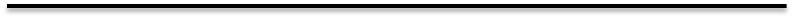 و منه فالبديل الأفضل هو العرض (3) وذلك لأن فترة استرداده أقل من فترة الاسترداد لدى العرضين (1) و (2).
تقييم المشاريع فى ظل  الخطر وعدم التأكد
معيار تحليل الحساسية
ﻓﻲ ﺍﻟﻭﺍﻗﻊ ﺍﻥ ﻗﺭﺍﺭ ﺍﻻﺴﺘﺜﻤﺎﺭ ﻴﺘﻌﻠﻕ ﺒﺎﻟﻤﺴﺘﻘﺒل   ﺍﻟﻤﻤﻠﺅ ﺒﺎﻻﺤﺩﺍﺙ ﻭﺍﻟﻤﺘﻐﻴﺭﺍﺕ ﺍﻟﻐﻴﺭ ﻤﺘﻭﻗﻌﺔ، ﻭﺍﻟﺘـﻲ ﺒﻁﺒﻴﻌﺔ ﺍﻟﺤﺎل ﺴﺘﺅﺜﺭ ﻋﻠﻰ ﺩﻗﺔ  ﺍﻟﺘﻨﺒﺅ ﺒﻤﺼﺎﺭﻴﻑ ﻭﻋﻭﺍﺌﺩ   ﺍﻟﻤﺸﺭﻭﻉ ﺍﻻﺴﺘﺜﻤﺎﺭﻱ، ﺃﻱ ﻴﻔﺘﺭﺽ ﺍﻥ ﻴﺘﻡ ﺍﻻﺨﺫ    ﺒﻨﻅﺭ ﺍﻻﻋﺘﺒﺎﺭ ﻋﺎﻤل ﺍﻟﻤﺨﺎﻁﺭﺓ ﻭﺍﻟﻼﺘﺎﻜﺩ 
 عدم التاكد هو عدم تقدير التدفقات النقدية بشكل جيد
الخطر هو زيادة عدم التاكد التي تودي الى اتخاذ قرار خطا بقبول المشروع 
هنالك عدة اساليب تستخدم لتقييم المشاريع فى ظل  الخطر وعدم التأكد
اسلوب تحليل الحساسية        
من الاكثر الاساليب استخدانا في ظروف المخاطرة وعدم التأكد و يقصد بتحليل الحساسية مدى استجابة المشروع للتغيرات التي تحدث مثل التغير في التكاليف الاستثمارية ومن بين الطرق الممستخدمة هي طريقة تحديد قيمة المتغرات التي توثر في التعادل
لذا كان لدينا مشروع كالاتى 
التكاليف الاستثمارية = 8500
العائد الصافى السنوى المتوقع =3000
العمر الانتاجى = 5 سنوات 
سعر الخصم 12%
المطلوب تحديد الحساسية ازاء التغيرات في الانفاق الاستثماري
الحل 
القيمة الحالية للعائد الصافى = 3000 × 3,605= 10815
القيمة الحالية الصافية للمشروع  NPV= 10815- 8500= 2315
فى حالة الظروف الغير عادية مثلا لو حدثت هنالك زيادة فى التكاليف الاستثمارية . 
ماهو الحد الذي يجب ان تزيد به التكاليف الاستثمارية دون ان تصبح صافى القيمة الحالية سالبة اى تصبح صفرا ( تحقق التعادل) لا ربح لا خسارة
اى ان التكاليف الاستثمارية يجب ان تزيد من 8500 الى 10815 بزيادة قدرها 2315 بنسبة 27.2%  دون ان تتحول القيمة الحالية الى صفر
معيار الربحية القومية والاجتماعية
معايير قياس الربحية القومية والاجتماعية
 
اولاً: مدى مساهمة المشروع في توفير فرص العمل
 
يهتم هذا المعيار بمعرفة عدد العمال المحليين الذين سوف يتم تشغيلهم ونسبتهم إلى إجمالي العمالة في المشروع،  كما يهتم ايضاً بمعرفة متوسط أجر العامل المحلي مقارنةً بمتوسط أجور العامل الاجنبي.
يتطلب تطبيق هذا المعيار توافر البيانات التالية: 
 
العدد الإجمالي للعاملين في المشروع.
عدد العمال المحليين في المشروع.
عدد العمال الأجانب في المشروع.
نسبة العمالة المحلية إلى إجمالي العاملين في المشروع.
نسبة العمالة الأجنبية إلى إجمالي العاملين في المشروع.
إجمالي قيمة الأجور المدفوعة للعاملين في المشروع.
متوسط نصيب العامل المحلي من الأجور الكلية في السنة.
متوسط نصيب العامل الأجنبي من الأجور الكلية في السنة.

كلما ارتفعت نسبة العمالة المحلية الى اجمالى العمالة الكلية للمشروع وكلما ارتفعت متوسط نصيب العامل المحلى من الاجور الكلية كلما ارتفعت الربحية القومية
مثال 
اظهرت دراسة جدوى لمشروع المعطيات الاتية 
مجموع العاملين فى المشروع = 600 عامل 
عدد العمال الاجانب = 200
اجمالى الاجور فى السنة = 3000000ريال
المطلوب 
ما هو نصيب العمالة المحلية السنوي من الاجور المدفوعة سنويا
نصيب العامل السنوي من الاجور= 3000000/600= 5000ريال 
نصيب العمالة المحليين من الاجور 
5000*400 = 2000000 ريال
نسبة نصيب العمالة المحلية السنوي من الاجور الاجمالية = 2000000/3000000= 66.6%